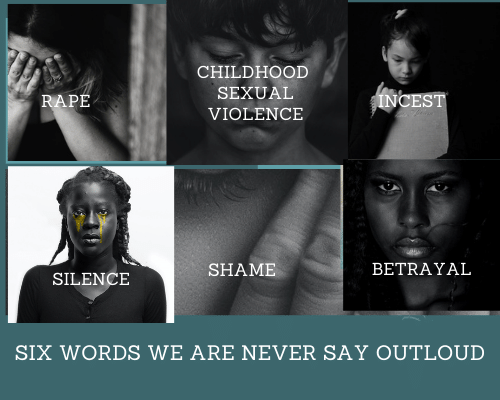 THIS IS WHAT HAPPENED TO US
THIS IS HOW WE INTERALIZE SEXUAL VIOLENCE
StrongProwerful&Victorious ™